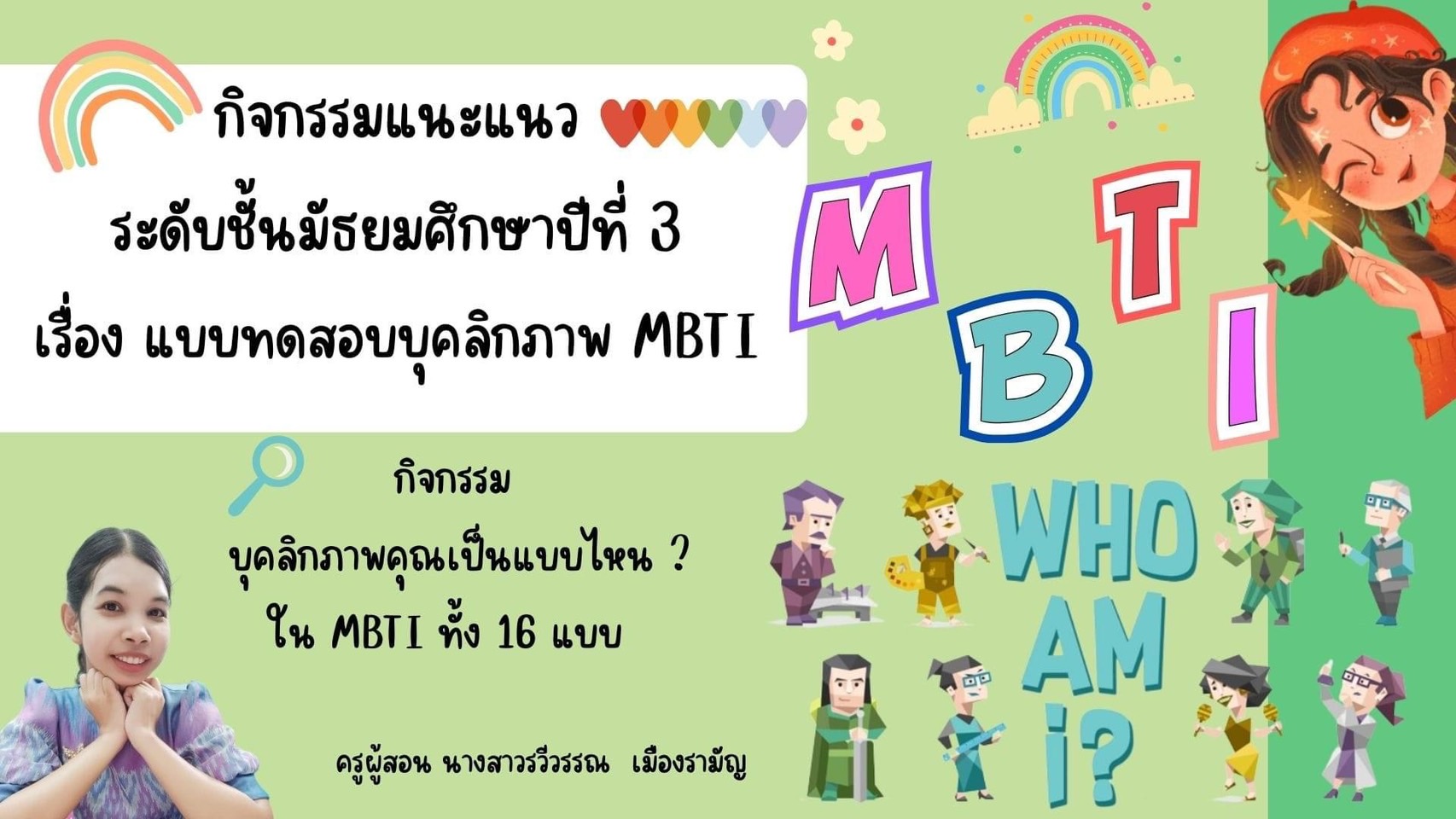 b
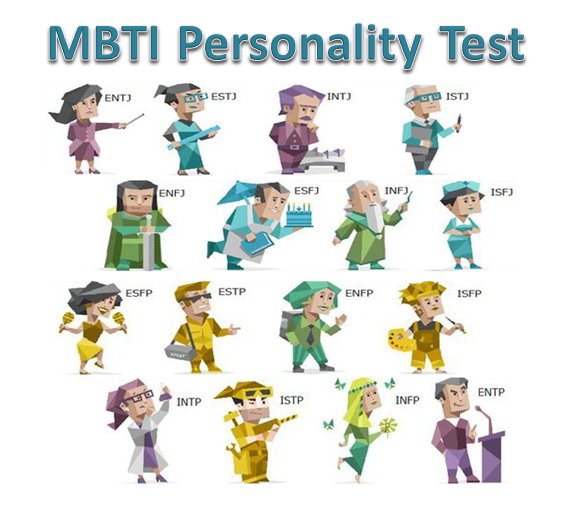 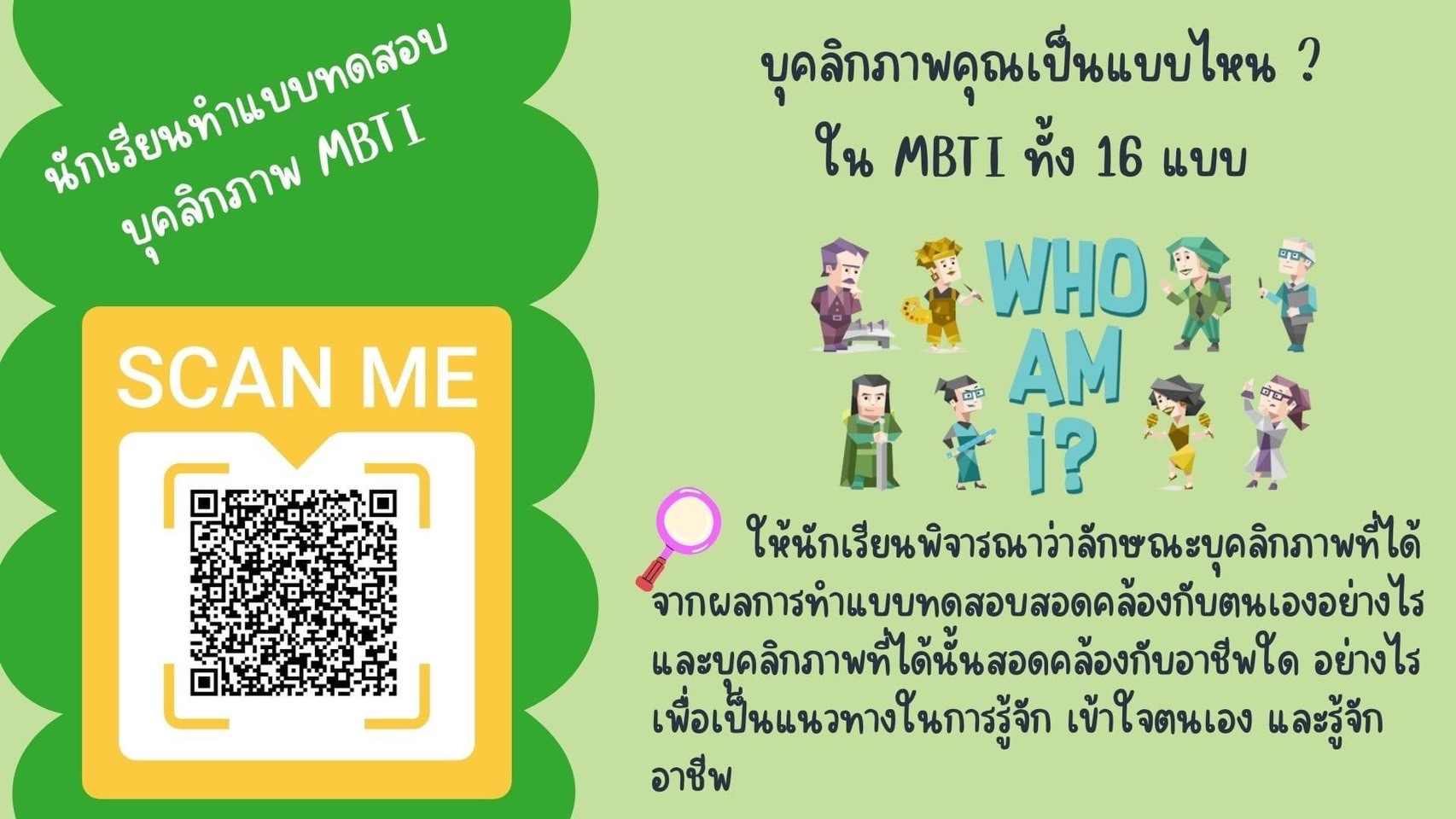 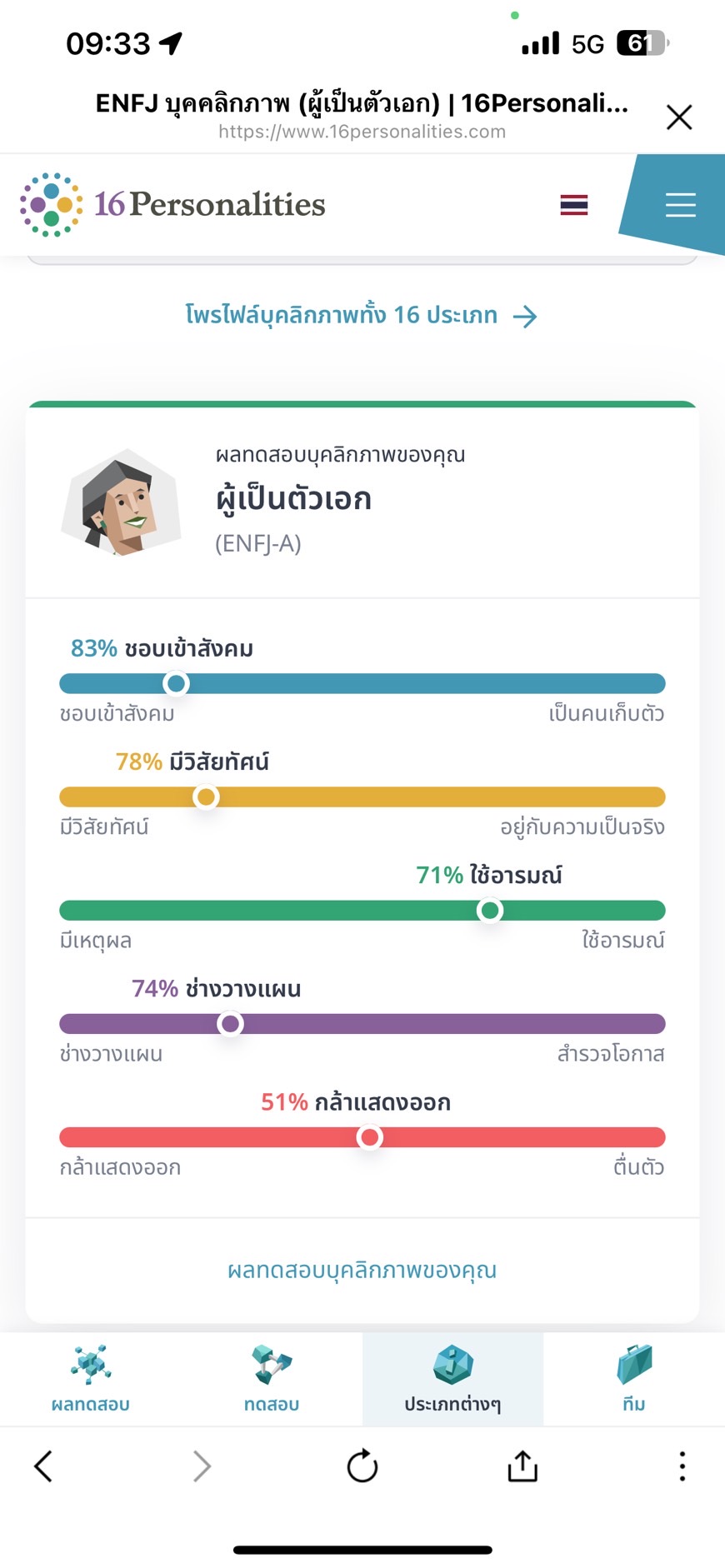 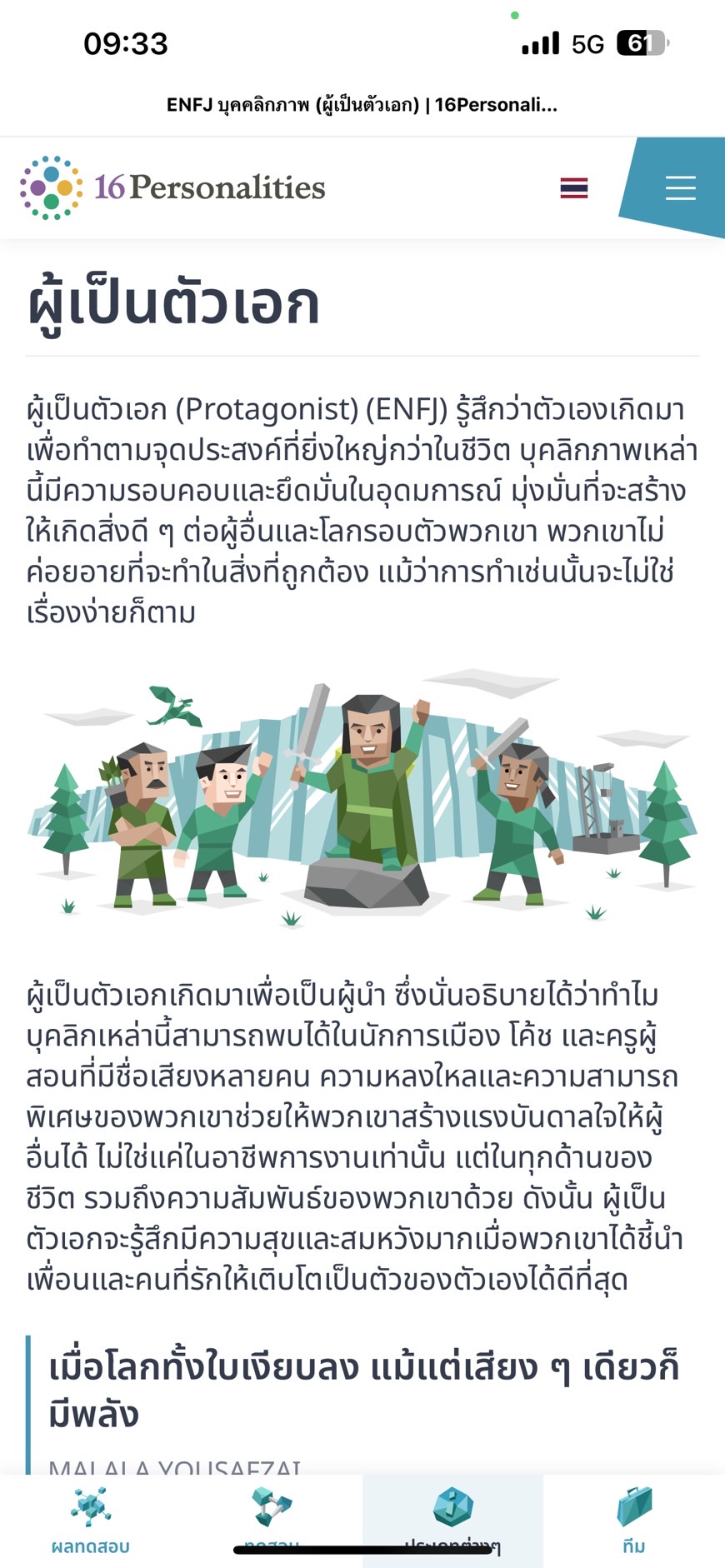 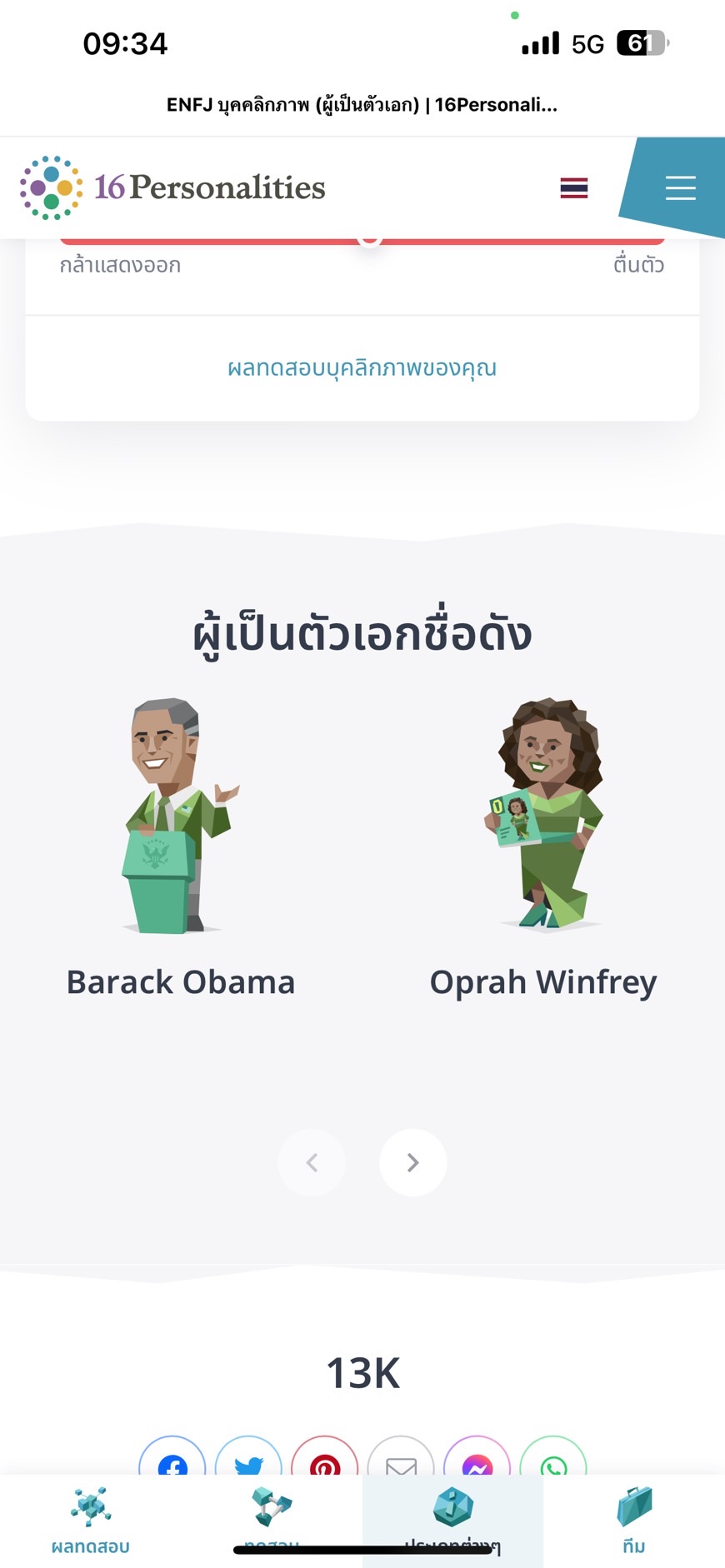 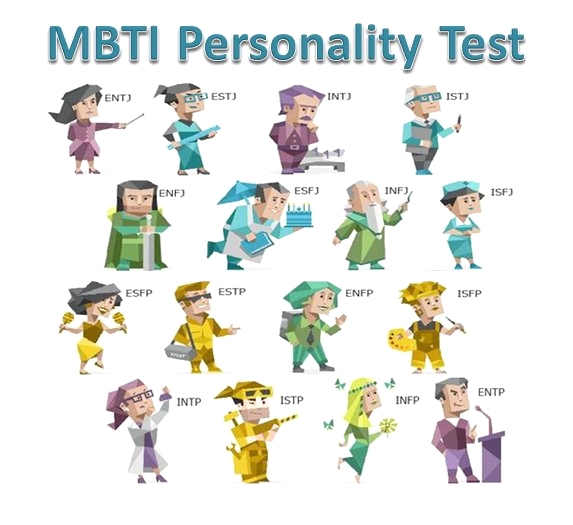 ให้นักเรียนจับกลุ่มเพื่อนที่ได้บุคลิกภาพ (MBTI) แบบเดียวกับเรา เลือกบุคคลต้นแบบ 1 คนวิเคราะห์ ดังนี้
1.บุคคลต้นแบบคือใคร
2.ประวัติโดยย่อ
3.ประกอบอาชีพอะไร 
4.ประสบความสำเร็จอย่างไร 
5.มุมมองของนักเรียนที่มีต่อบุคคลต้นแบบ

ทำเป็น mind map ลงใน canva 1 หน้ากระดาษแนวนอน 

ปล.หากไม่มีเพื่อนบุคลิกภาพ (MBTI) เหมือนกัน สามารถทำคนเดียวได้